Makroökonomie
Wilhelmshaven
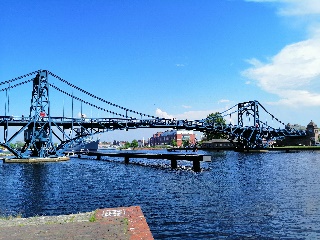 Diese Vorlesung wird in Bild
und Ton des
Dozenten
mitgeschnitten
und anschließend online zur
Verfügung gestellt
Prof. Dr. Bernhard Köster
Jade-Hochschule Wilhelmshaven
http://www.bernhardkoester.de/vorlesungen/inhalt.html
Makroökonomie

Betrachtung der Gesamtwirtschaft

Untersuchung von aggregierten ökonomischen Größen

Gesamtnachfrage aller Haushalte (Konsum)

Gesamtangebot aller Unternehmen (gesamtwirtschaftliche Produktion)

Nachfrage aller Unternehmen                             nach Investitionsgütern
Mikroökonomie

Verhalten Einzelner

Unternehmen, Haushalte


Nachfrage eines Haushalte nach Lebensmitteln

Angebot eines Autobauers an Fahrzeugen

Nachfrage einer Baufirma nach Beton
Der Vorteil der Aggregation besteht in der Verdeutlichung von Gesamtzusammenhängen.
Das Problem besteht im Verlust von Detailinformationen
Vgl. Einf. in die Statistik: Die Beschreibung eines Datensatzes über Mittelwert, Median, Spannweite, Varianz, Schiefe,… vertieft zwar das Verständnis für die erhobenen Daten. Bestimmte Informationen gehen aber durch die Aggregation verloren.
Wo kommen wir her?
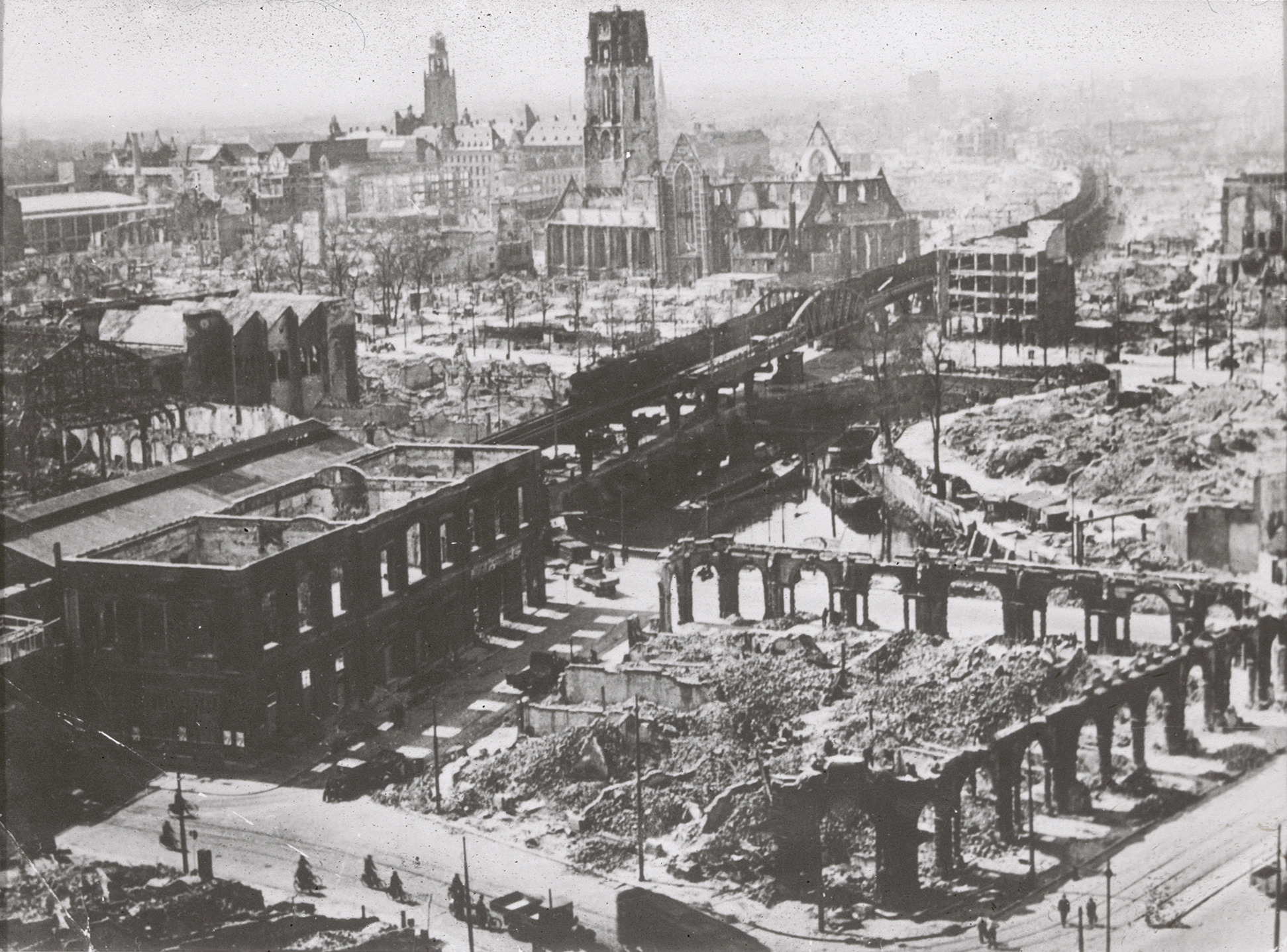 Rijksdienst voor het Cultureel Erfgoed
Rotterdam  (1940)
Wo kommen wir her?
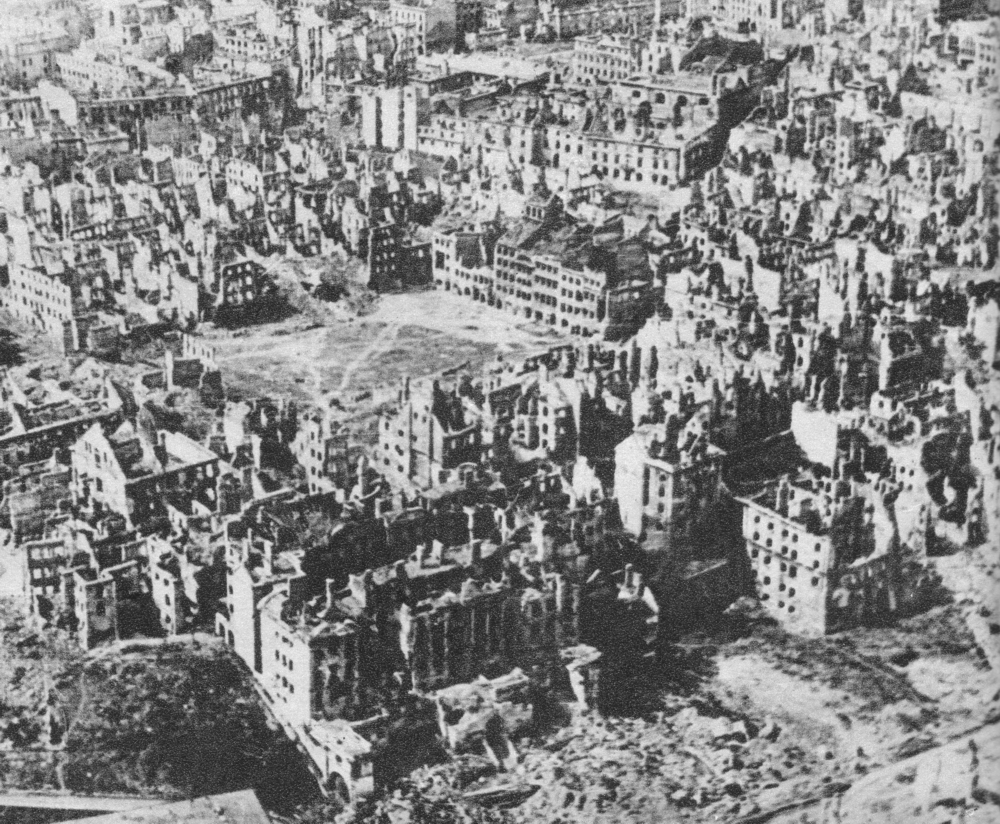 Stanisław Jankowski, Adolf Ciborowski "Warszawa 1945 i dziś" Wydawnictwo Interpress, Warszawa, 1971, page 66
Warschau  Januar 1945
Wo kommen wir her?
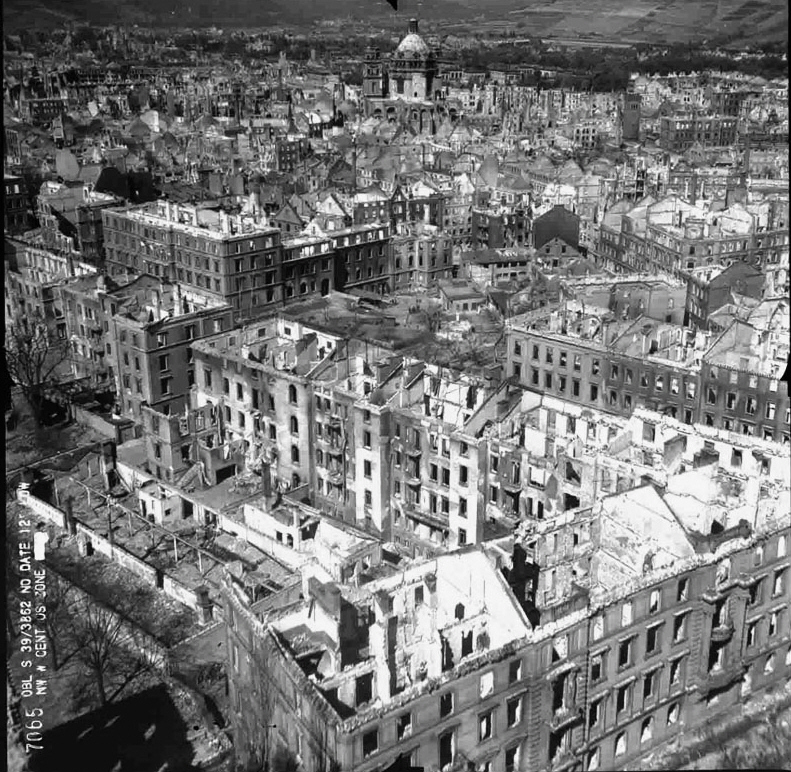 www.luftbilddatenbank.de
Würzburg 4. Nov 1945
Wo kommen wir her?
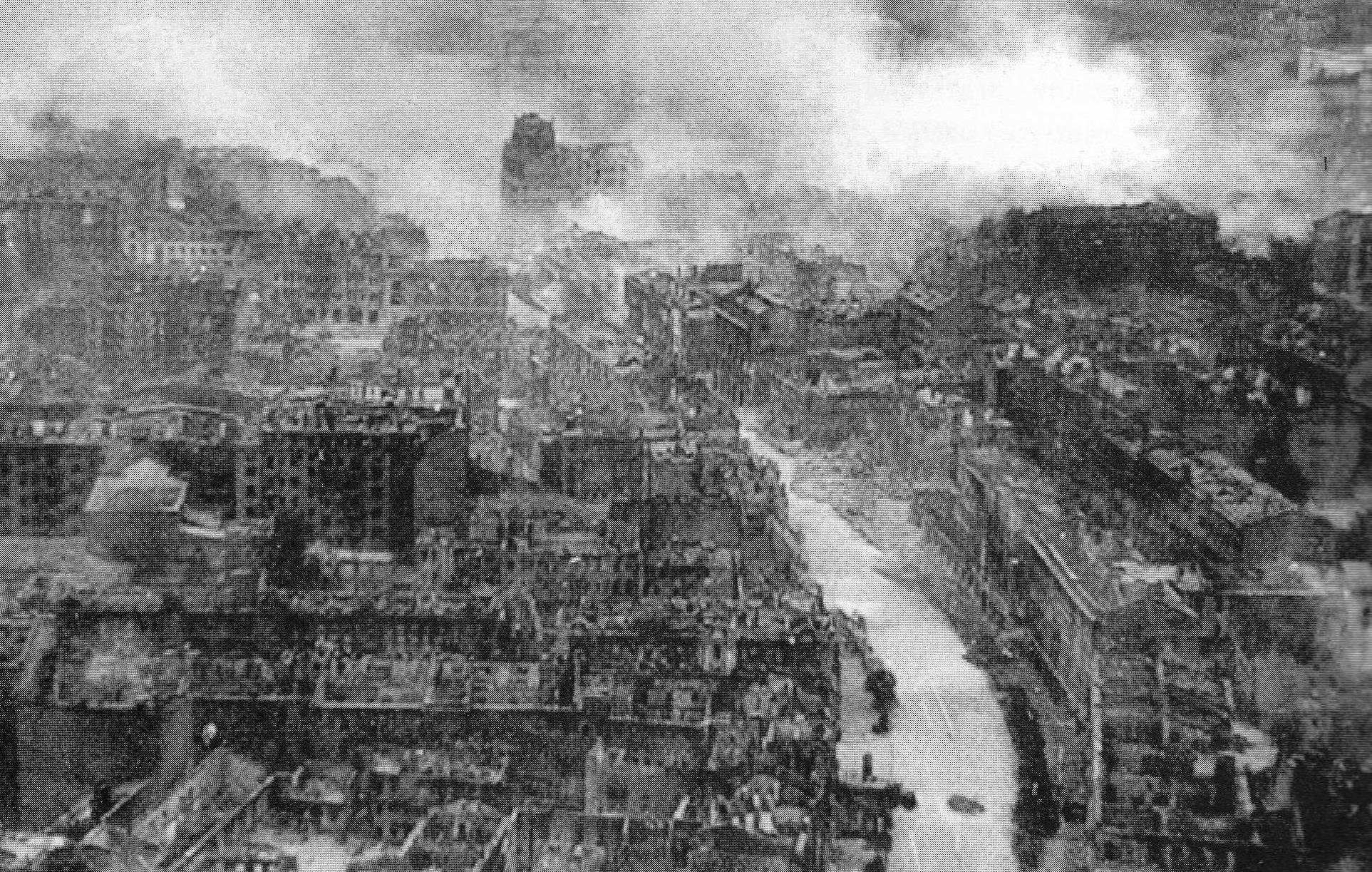 Anisimov, Aleksandr (2002) Kyiv and Kyivans, Kurch ISBN 9669612012
Kiew, September 1941
Pläne für eine Nachkriegsordnung in Europa
Morgenthauplan, 1944

Übernahme des Kommunismus

Marshallplan -> Verfolgung einer (West) europäischen Integration
Das Durchsetzen von 3. war Ende des
Zweiten Weltkriegs bei Weitem nicht klar!
Warschauer Pakt vs NATO
Gründung Warschauer Pakt
1955
Gründung der Nato
1948
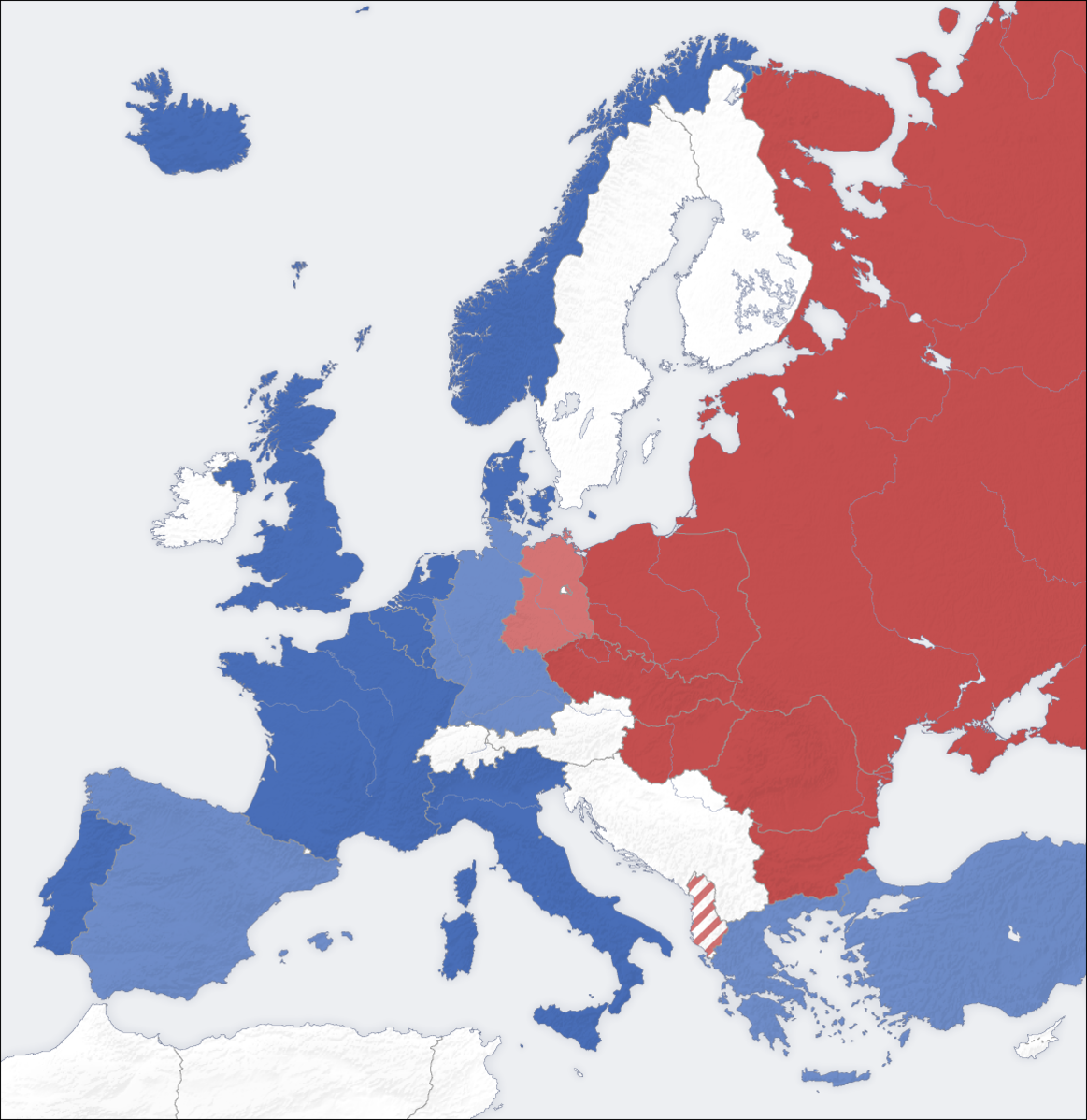 Aufstand
CSSR		1968
Albanien	
Polen		1980
Rumänien	
Bulgarien	
Ungarn		1956
DDR		1953
Sowjetunion
Frankreich
Italien
Niederlande
Belgien
Luxemburg
Norwegen
Dänemark
Island
UK
Kanada
USA
1955
1982
1952
1952
EU
1995
1981
1986
1973
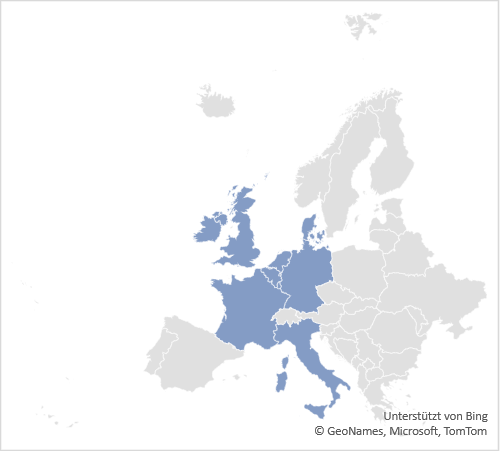 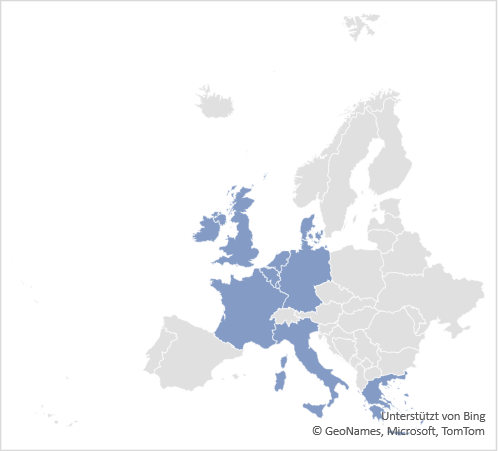 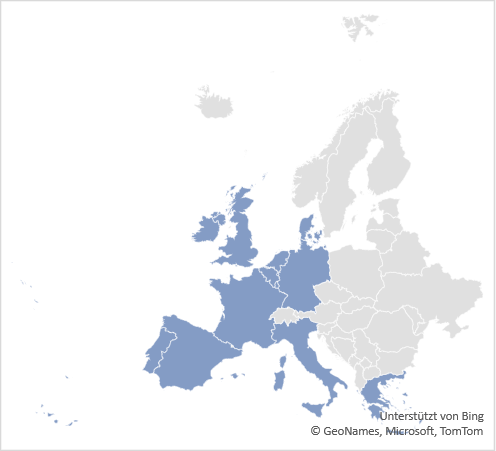 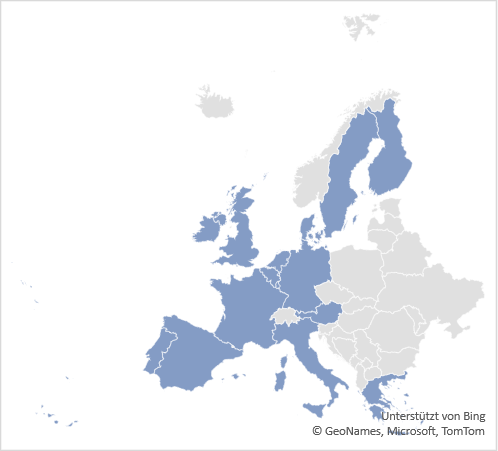 2020
2007
2013
2003
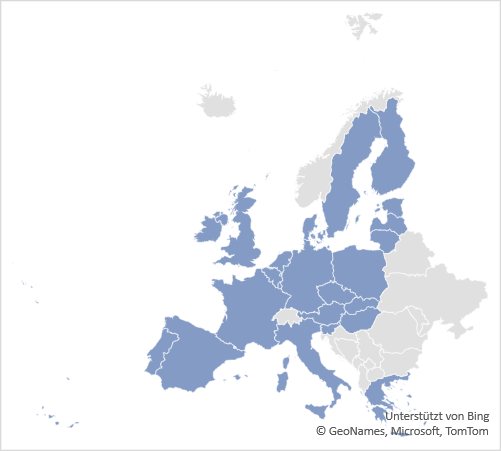 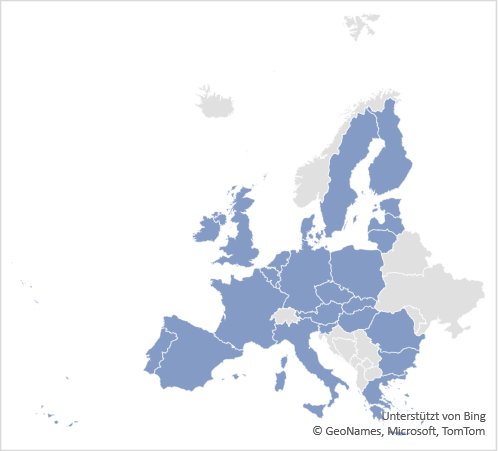 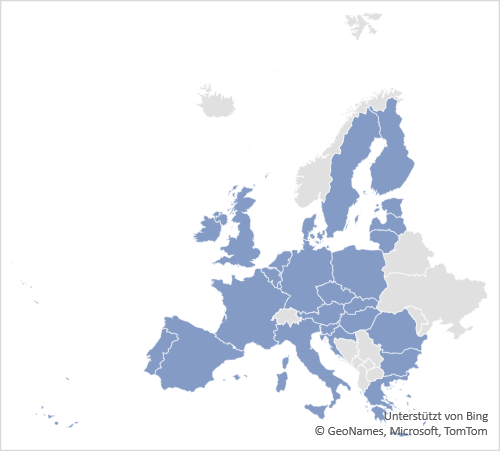 EU – 2020
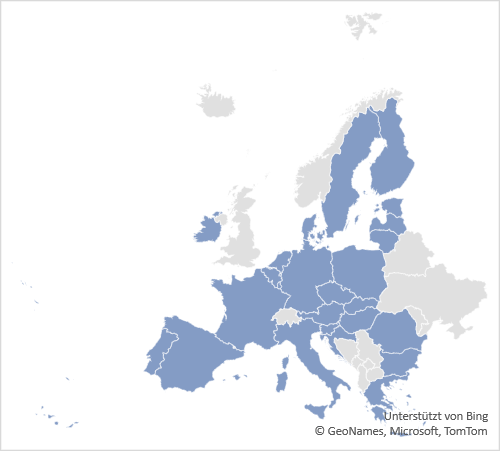 Nato
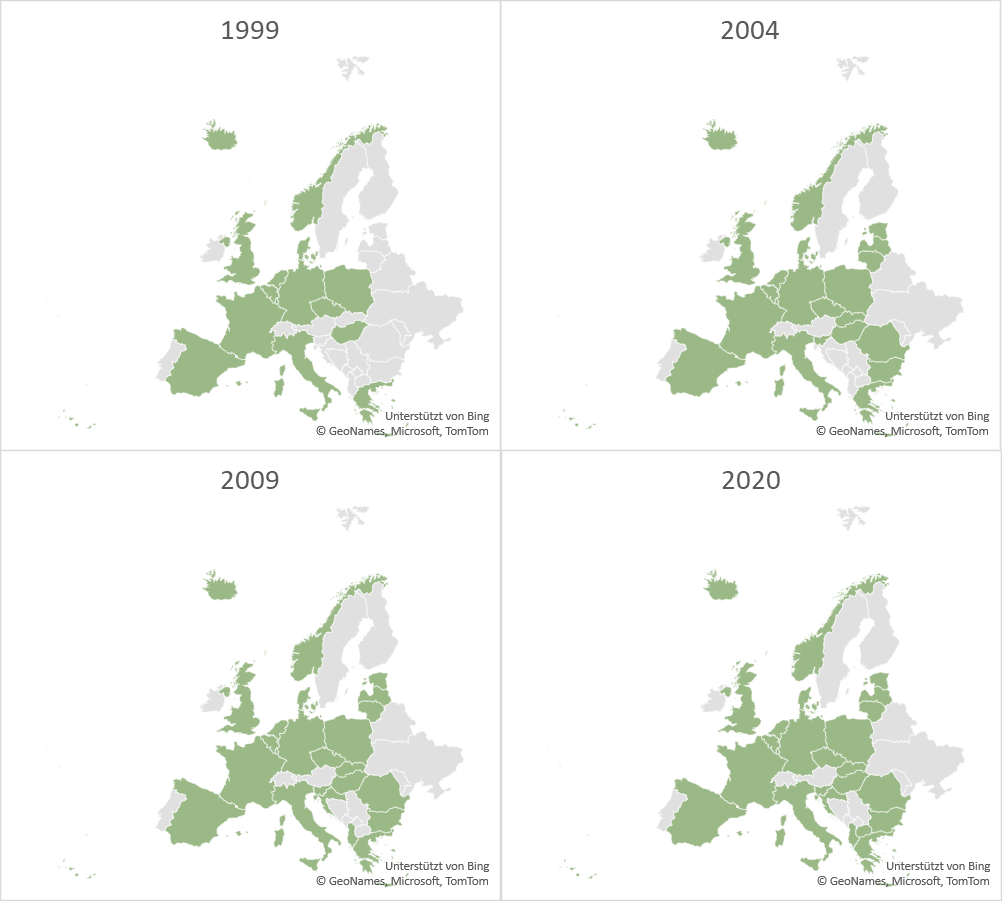 Exkurs: Aus der Geschichte Lernen
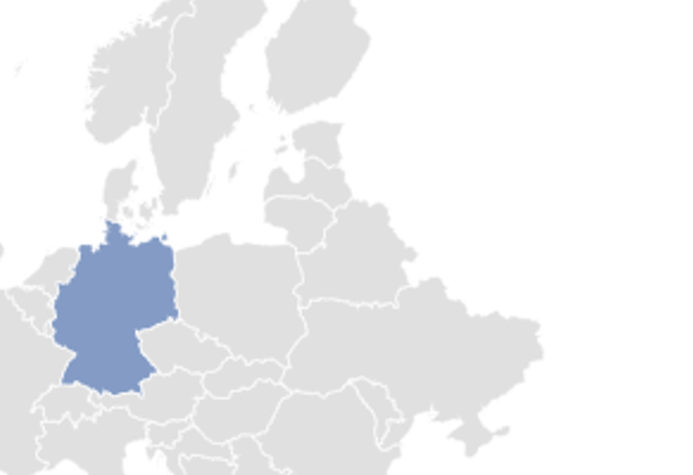 Deutschland
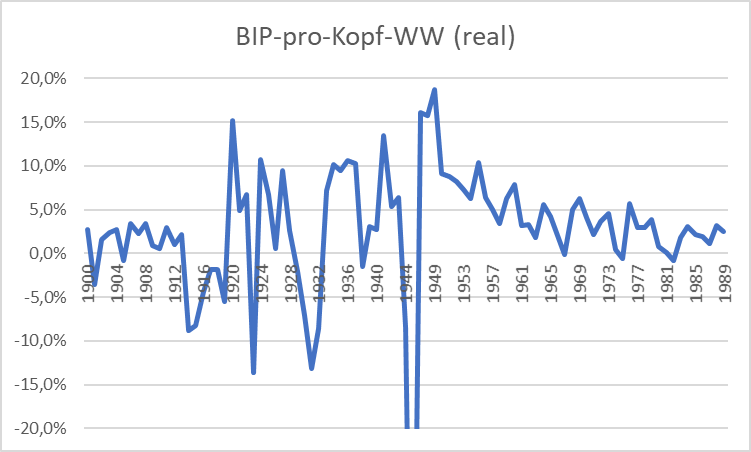 Quelle: Maddison, Histat
Makroökonomische Fragestellungen
Welche Bedeutung hat die Arbeitsmarktentwicklung für die Gesamtwirtschaft?

Welche Auswirkungen haben die aktuellen Zentralbankentscheidungen auf die Zinsentwicklung?

Welche Konsequenzen hat der demographische Wandel auf die Vermögensbildung im Allgemeinen?

Welche Auswirkungen haben die globalen Veränderungen durch die Coronakrise auf das internationalen Handelsbeziehungen?

Welche wirtschaftspolitischen Auswirkungen haben die angekündigten Programme zur Bekämpfung des Klimawandels im Allgemeinen und die Energiewende im Besonderen?

Welche wirtschaftspolitschen Auswirkungen zieht der Überfall Russlands, des größten Rohstofflieferanten der Welt, auf die Ukraine nach sich?
Makroökonomische Sachverhalte
Das Wirtschaftswachstum der deutschen Volkswirtschaft betrug im Jahr 2020 -4,6% 

Die Inflationsrate liegt im Februar 2022 bei 5,1%

Die Staatsverschuldung liegt zum Jahresende 2020 bei gut 2,3 Billionen Euro

Das Renteneintrittsalter steigt bis zum Jahr 2030 von 65 auf 67 Jahre

Die Leitzinsen der EZB liegen seit März 2016 bei 0,00%

In Deutschland wird spätestens nächstes Jahr (2022 oder aufgrund des 			                 Ukrainekrieges auch nicht) das letzte Atomkraftwerk abgeschaltet.

In Wilhelmshaven und Brunsbüttel sind zwei LNG-Terminals geplant
Die historischen Wurzeln des Wirtschaftskreislaufs
Der französische Arzt François Quesnay (1694-1774) verglich die wirtschaftlichen Zusammenhänge mit dem Blutkreislauf und stellte dies in seinem Tableau Economique dar.

Einteilung der Wirtschaftssubjekte in drei Klassen

	Classe productive (P):	Landwirte und Pächter

	Classe propiétaire (E):	Adlige und Klerus 

	Classe stérile (H):			Händler und Handwerker u. ä.
Darstellungsformen wirtschaftlicher Verflechtungen
Kontenform:
Matrixform:
P
Grafische Form:
E
H
Darstellung wirtschaftlicher Verflechtungen Beispiel
Ausgangslage: P hat Güter im Gegenwert von 5GE produziert

Für den Eigenverbrauch benötigt P 2GE
Für den Erwerb von Handelserzeugnissen verwendet P 1GE
An Pacht entrichtet P 2GE
E gibt 1 GE für Nahrungsmittel aus
H gibt 2 GE für Nahrungsmittel aus

Stellen Sie die Verflechtungen in Konten-, Matrix und Kreislaufform
dar. Welche Annahme ist dabei zu treffen?
5GE
Für den Eigenverbrauch benötigt P 2GE
Für den Erwerb von Handelserzeugnissen verwendet P 1GE
An Pacht entrichtet P 2GE
E gibt 1 GE für Nahrungsmittel aus
H gibt 2 GE für Nahrungsmittel aus
Kontenform
5GE
Für den Eigenverbrauch benötigt P 2GE
Für den Erwerb von Handelserzeugnissen verwendet P 1GE
An Pacht entrichtet P 2GE
E gibt 1 GE für Nahrungsmittel aus
H gibt 2 GE für Nahrungsmittel aus
Matrixform
5GE
Für den Eigenverbrauch benötigt P 2GE
Für den Erwerb von Handelserzeugnissen verwendet P 1GE
An Pacht entrichtet P 2GE
E gibt 1 GE für Nahrungsmittel aus
H gibt 2 GE für Nahrungsmittel aus
Grafische Form
P
H
E
Der moderne Wirtschaftskreislauf – allgemein
Bildung von vier Sektoren:
		Haushalte (H), Staat (S), Unternehmen (U), Ausland (A)
Der Wirtschaftskreislauf wird über den Pol der Vermögensveränderung (VÄ) geschlossen. Über diesen laufen die Ersparnisse und Investitionen der Sektoren bzw. die Forderungen oder Verbindlichkeiten gegenüber dem Ausland.
Die Pfeile repräsentieren die Geldströme zwischen den Polen
Ein Wirtschaftskreislauf gilt als geschlossen, wenn an jedem Pol die Summe der Zuflüsse der Summe der Abflüsse entspricht (Kreislaufaxiom!).
→ d.h. alle relevanten Ströme sind berücksichtigt.
Der Wirtschaftskreislauf einer offenen Volkswirtschaft